GSICS Data Working Group03/01/2023
Kamaljit Ray (MOES)
Manik Bali (NOAA/UMD)
Welcome

GSICS Data Working Group Break out Session
Background
Data working group is actively working on GSICS products and deliverables, dissemination/standardization and acceptance.
It continues to support the GSICS CAL/VAL activities by building tools and best practices for the community.
Tools are being developed to connect with users of GSICS products and deliverables. 
New actions have been picked up to support collaborative ecosystem of development.
All agencies share development efforts, significant data management efforts, infrastructure, test data sets, and the availability of calibration references.
GDWG Membership
https://gsics.wmo.int/en/focal-points
Action Status  [ 2022 ]
GDWG Breakout Session Talks
[Speaker Notes: R. K Giri : Good Progress in Rapids and Action with ISRO
ESA: Good progress on Maturity Matrix and GSICS-CEOS collaboration. Work together on notebooks
JMA: GPRC and satellite monitoring
KMA: GPRC Github
EUMETSAT: Discussion on Landing Pages
NOAA: Notebook, Tools, OSCAR machine readability
Discussion on the White paper and New Class of GSICS Products]
THANK YOU
Material for the GDWG Report on the final day. Will discuss with other members too.
Introduction
Welcome
GSICS Data Working Group Membership
GSICS Data Working Group Actions
GSICS Data Working Group activities
Landing Pages ( ESA, Paolo Castracane)
Collaborative Server 
Google Colab: GEMS Analysis, Solar Analysis, SOS Report Generation
 Product Status Tool: Maintenance
Topics in GSICS Data Working Group 
Conclusion
Topics to be discussed in the breakout session
Summary of important links
GDWG in the GSICS Framework
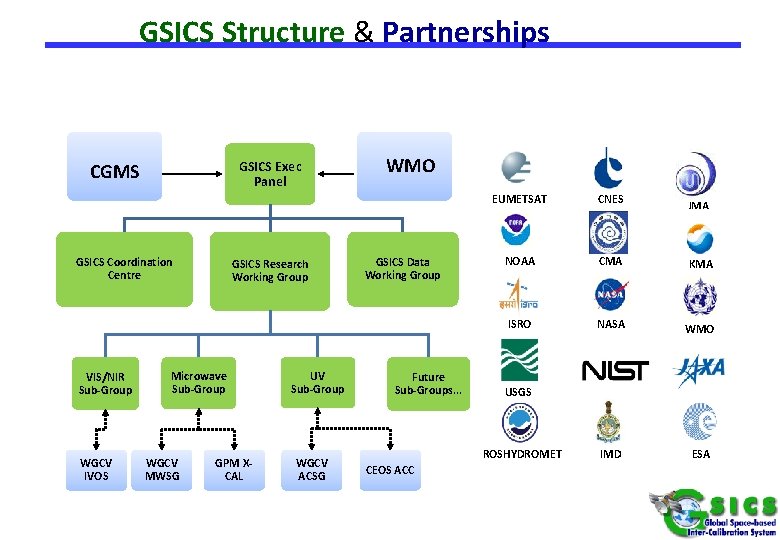 GDWG actively supports all aspects of GSICS activities 
e.g . systems/metadata/products/wiki/GPPA
Detailed TOR here
Oversee and coordinate the data management activities of GSICS and advise the EP on questions related to GSICS data management including information delivery services;
Slide curtesy Tim Hewison (EUMETSAT)
TOR-GDWG
a) Oversee and coordinate the data management activities of GSICS and advise the EP on questions related to GSICS data management including information delivery services; 
b) Coordinate the specification of data and metadata formats and procedures for data exchange between the satellite agencies, the GSICS Processing and Research Centers (GPRCs), and the GSICS Coordination Center (GCC); 
c) Develop specifications for GSICS product catalogues, data archive systems and data servers in support of GCC; 
d) Coordinate the development and evolution of GSICS software tools; 
e) Review and validate GSICS deliverables from a data management perspective; 
f) Provide guidance to the contents and appearance of the GSICS websites maintained by WMO, GCC, and each GPRC; 
g) Maintain cooperation with the research and development activities at the GPRCs and assist with their data management activities, as appropriate;
 h) Provide the GSICS Executive Panel with a report on GSICS data management activities including recommendations as appropriate. Submit report three weeks prior to the annual meeting of the GSICS Executive Panel, and present it to the Panel.
Objectives
a) Coordinate development of GSICS data management activities including the identification of existing formats, standards and procedures to be adopted for GSICS Products, or the definition of GSICS-specific ones, in order to catalog, archive, exchange, visualize GSICS products and distribute them to GSICS users. 
b) Coordinate technical support for the activities of the GRWG 
c) Schedule and chair the GDWG annual meeting and teleconference meetings to continue the activity during the year, acting as moderator. In coordination with GRWG and subgroup chairs, define agenda, agree actions and recommendations from above meetings, and organize their follow-up. 
d) Coordinate with external projects as necessary to identify and implement collaborative activities
e) Report to the Executive Panel
GDWG ESA Activities
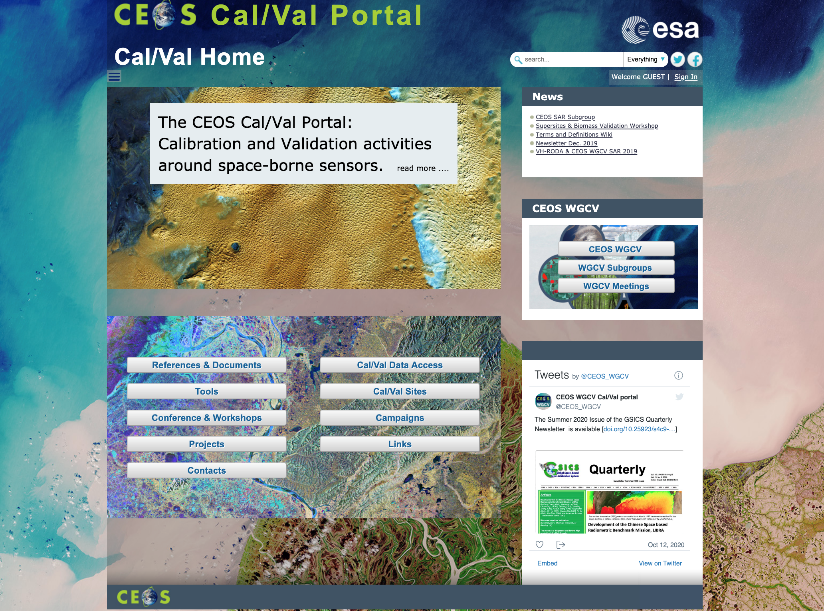 Status and updates on 
CEOS Cal/Val Portal (https://calvalportal.ceos.org/)
EVDC the ESA Atmospheric Validation Data Center (https://evdc.esa.int)
Pi-MEP Salinity (https://www.salinity-pimep.org/)– an ESA-NASA Platform for sustained satellite surface salinity validation.
ESA Calibration landing page
The update ESA Calibration Landing Page is:
https://earth.esa.int/eogateway/activities/esa-satellites-and-instruments-calibration-landing-page

(Paolo Castracane presentation GDWG  breakout on 16 March)
13
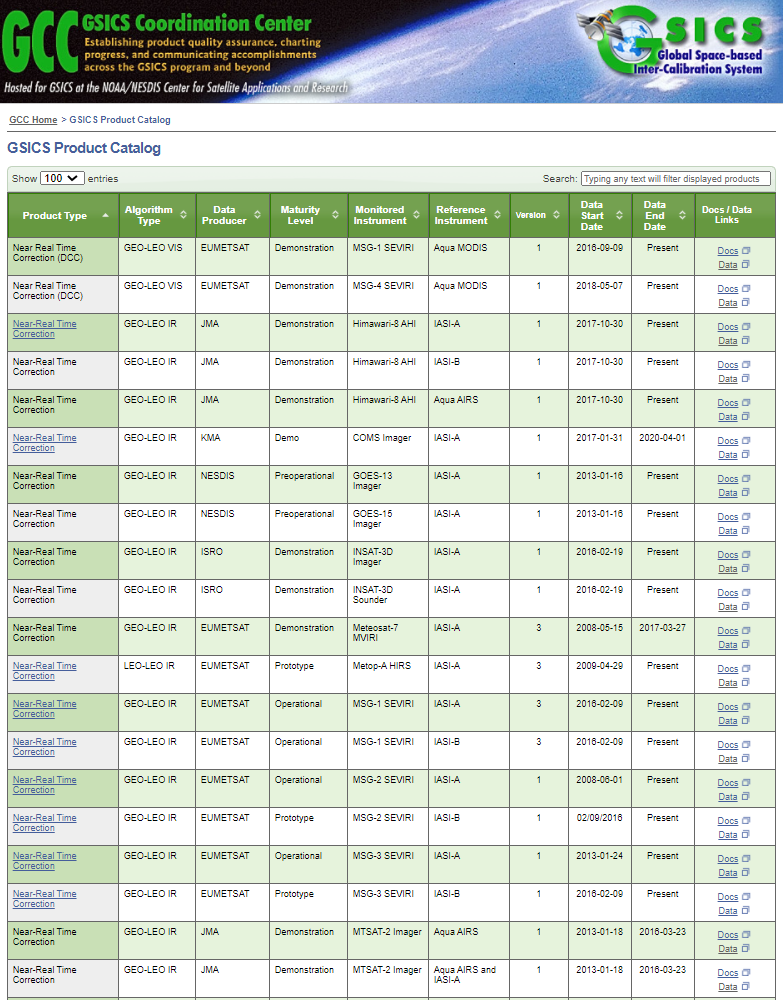 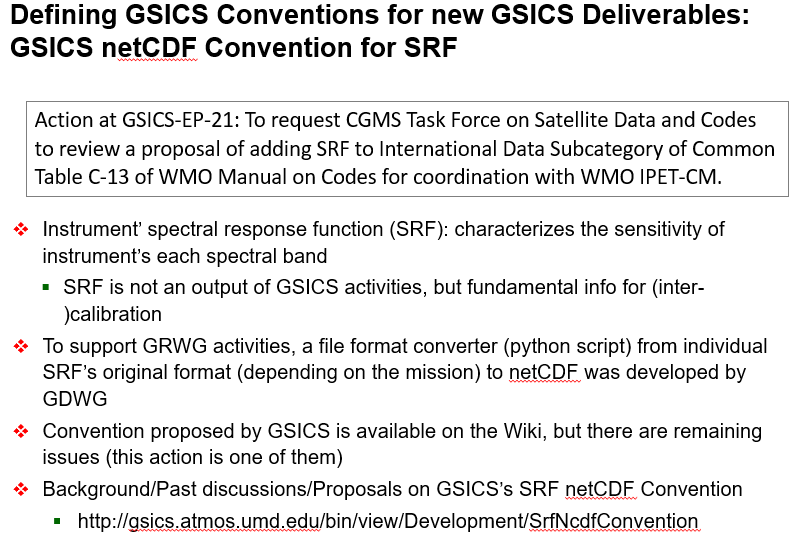 GSICS Product Catalog
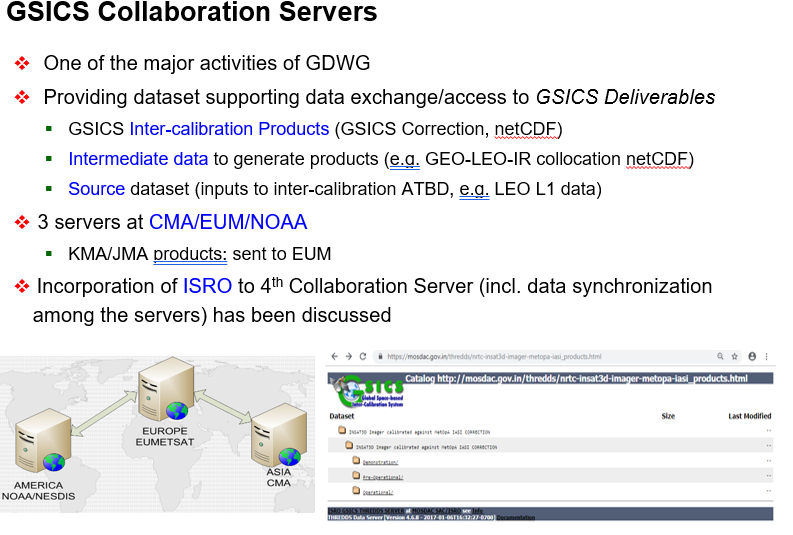 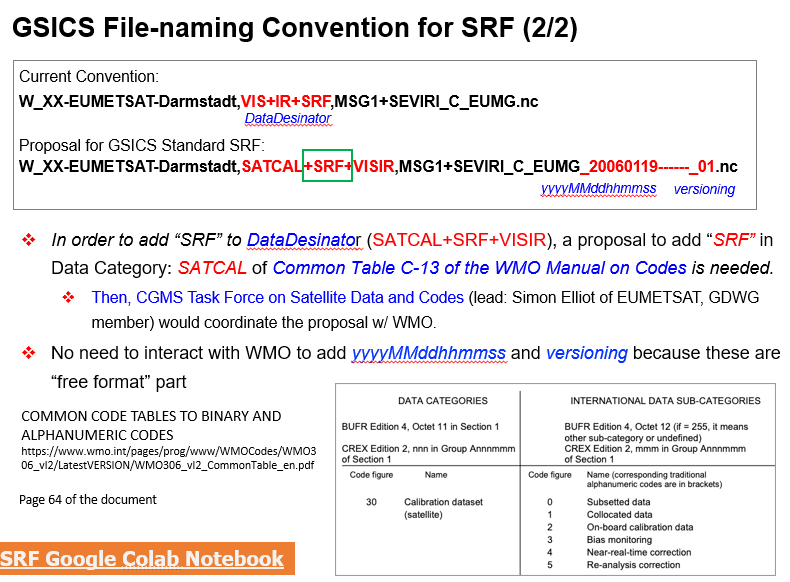 Click to add text
GSICS Product dissemination (over 74 products) via the Product catalog is supported by robust collaboration server and 
 CF1.4 based  filenaming and metadata conventions
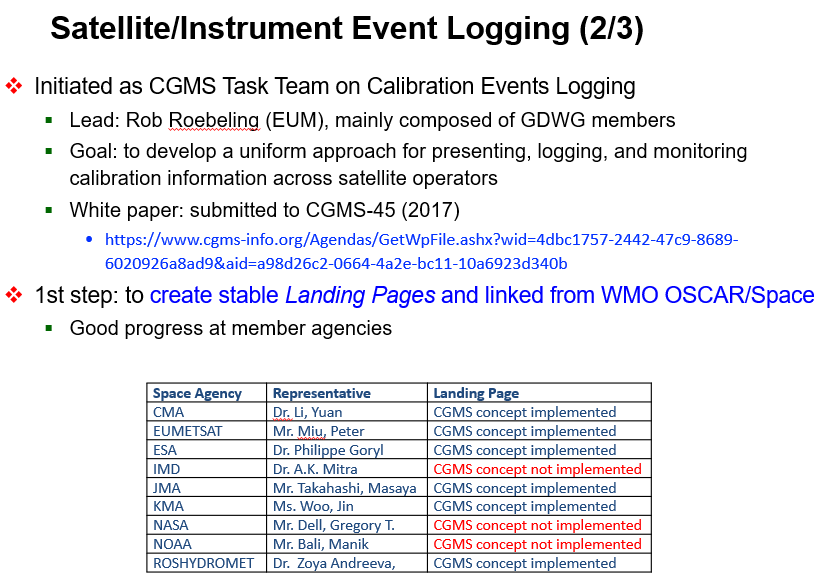 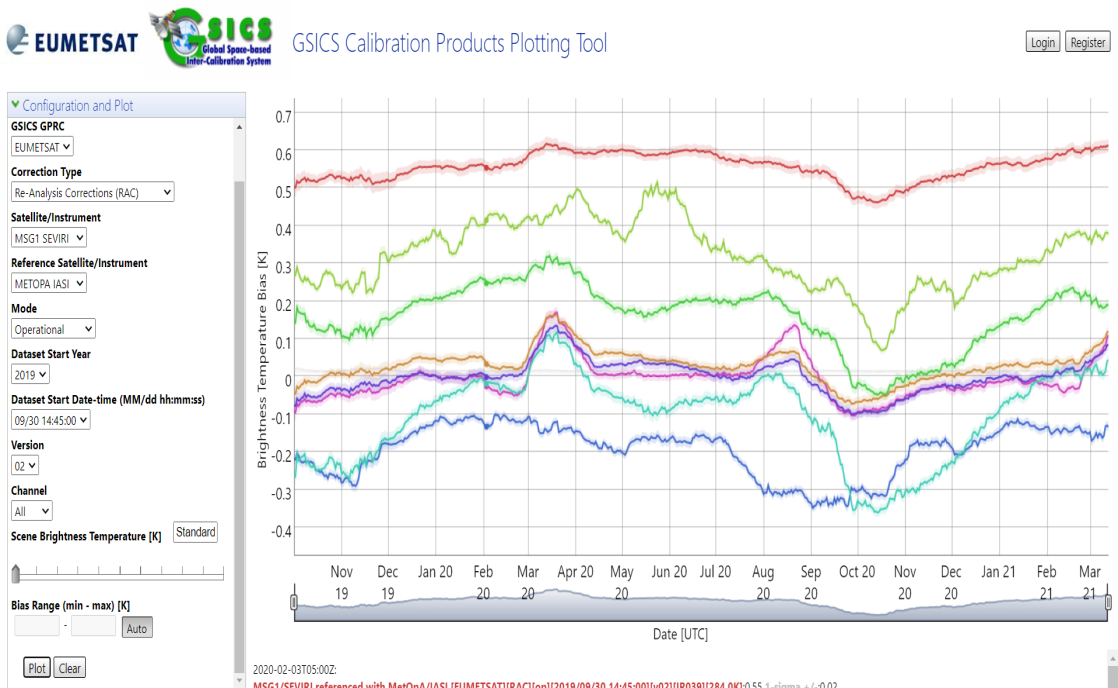 Plot GSICS products using Plotting Tool
Visit instrument landing page to get instrument status history/update
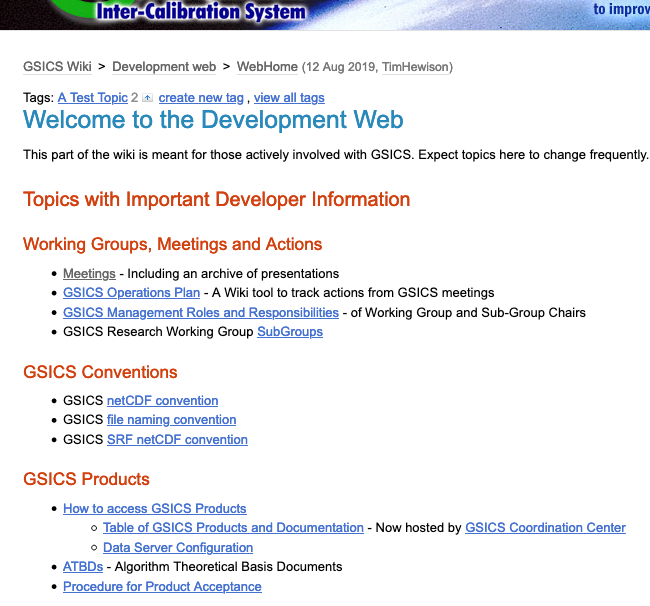 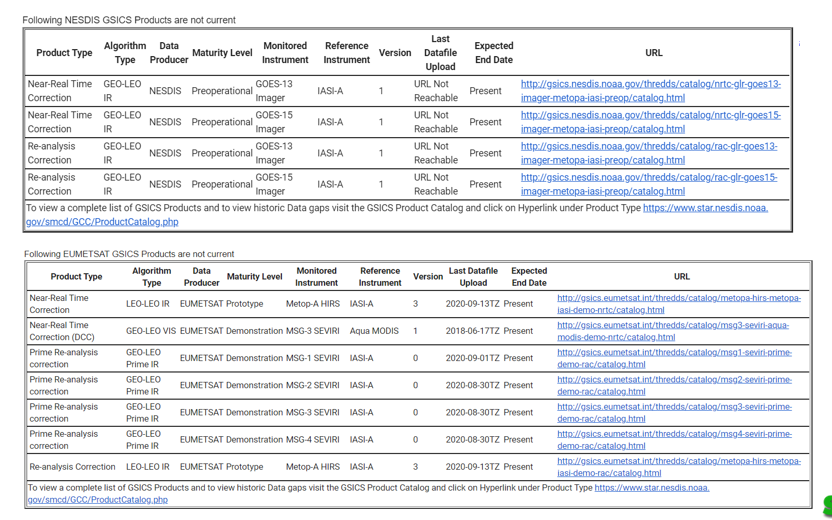 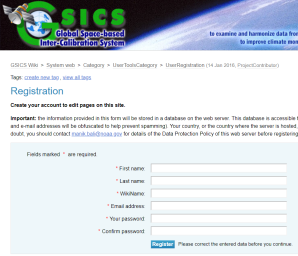 Access GSICS Wiki to exchange ideas meetings/best practices and much more
Track GSICS products by registering in Status System
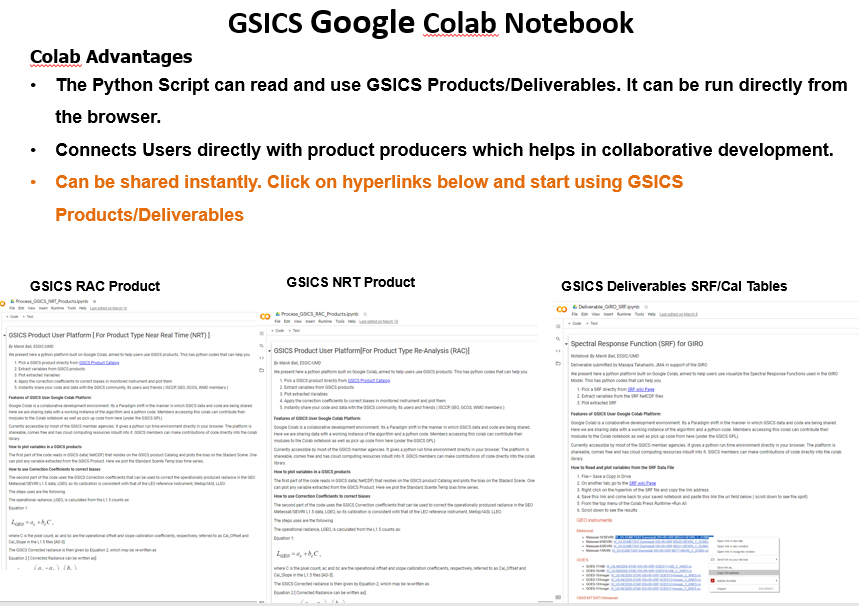 DCC Product  notebook
This notebook reads DCC products and plots and lists them
GIRO SRF    notebook      
GEMS Processing notebook
GSICS Product RAC notebook and NRT notebook
Action Tracker tracks actions from Google and Share point
Accomplishments in past year
Discussion on Users feedback on collaborative server directory structure.
Develop a procedure for updating Annual GSICS Calibration Reports.
GSICS Product Alert System and Support to GSICS ISCCP and IOGEO partnerships.
GSICS GitHub
How to roll out changes to the GSICS conventions in the future? - e.g., algorithm_version 
Landing Pages [ ESA, EUMETSAT, JMA]
Scope of Instrument kiosk on GCC website
Ongoing
Completed
Needs Discussion
Ideas for discussions
GDWG Breakout can discuss on
Directory structure of THREDDS server
GSICS Products
Product content correction equation
Combined Products [ combine inter-comparison of multiple instruments on a single platform into a single product: Tim Hewison]
The GDWG can assist in giving guidelines for the formats and helping to provide / test readers for SRFs and solar irradiance datasets for each instrument. (Suggestion UV and MW subgroup)
Conclusion
Data working group is actively working on GSICS products and deliverables dissemination/standardization and acceptance.
Tools are being developed to connect with users of GSICS products and deliverables.
Collaboration Server/GPRC/Landing Pages are playing a crucial role in communicating the satellite  monitoring to the community.
ESA and JMA have made significant progress on Cal/Val portal and Landing Pages and IMD/ISRO are also working on their page.
CMA has built on their GPRC and is developing infrastructure for reprocessing
NOAA has developed new colab notebooks for processing GEMS data, Inter-comparing Solar Datasets and SOS reports
Tools, such as Google Colab/Product Status System, empower the users to dive into the products directly from the browser and usher in a collaborative development ecosystem in real time.
Summary of links to GSICS tools
Bash script to download GSICS Data http://gsics.atmos.umd.edu/bin/view/Development/DownloadGSICSProducts
Series of notebooks to read, view and process GSICS Data and Deliverables from the browser in a collaborative ecosystem
DCC Product  notebook
This notebook reads DCC products and plots and lists them
GIRO SRF    notebook      
GSICS Product RAC notebook and NRT notebook
3. Plotting Tool   http://gsics.tools.eumetsat.int/plotter
4. GSICS Product  Catalog: https://www.star.nesdis.noaa.gov/smcd/GCC/ProductCatalog.php
5. GSICS Product Status registration: Register here
THANK YOU